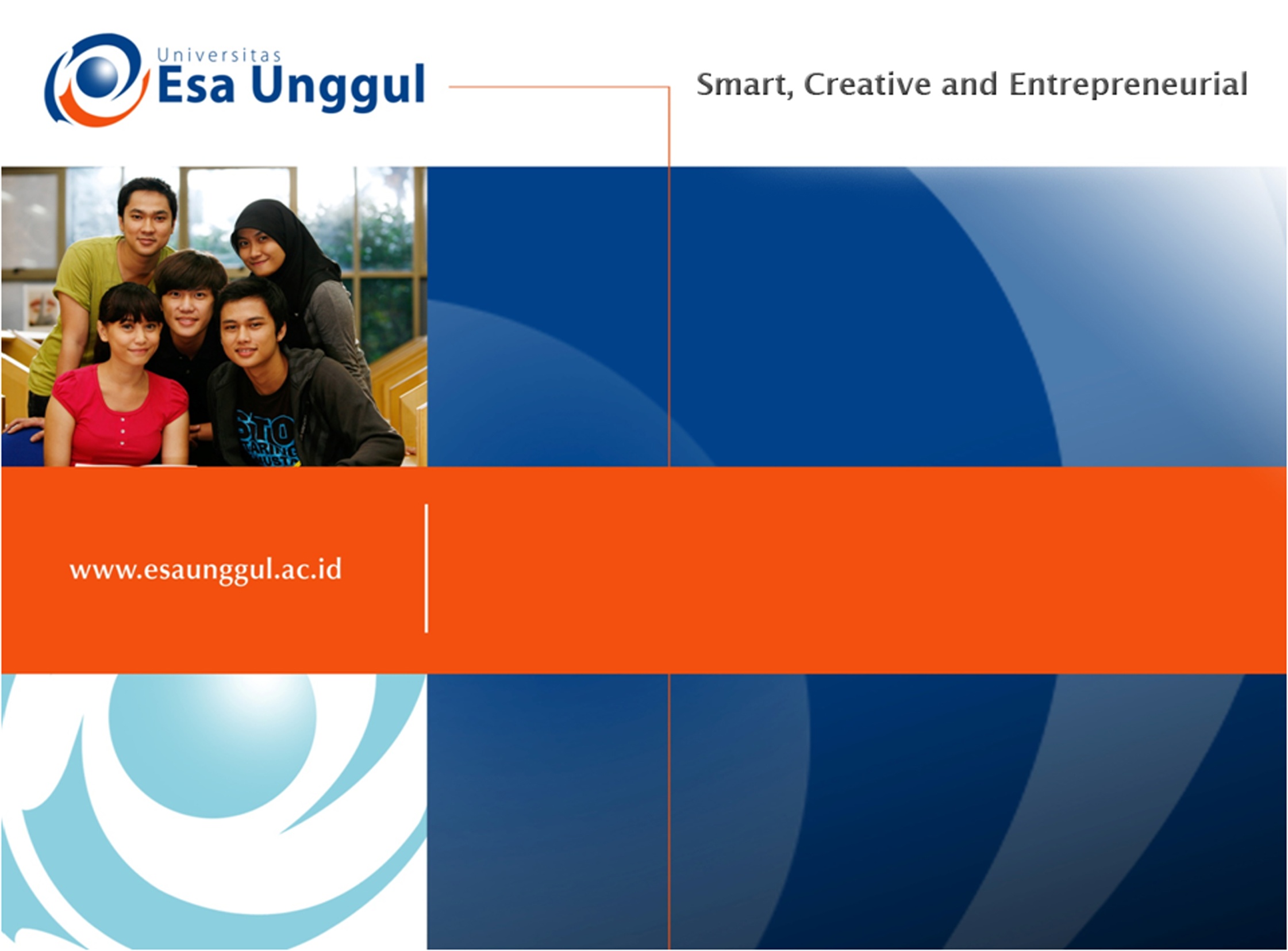 TIPE PERENCANAAN DI INDONESIA
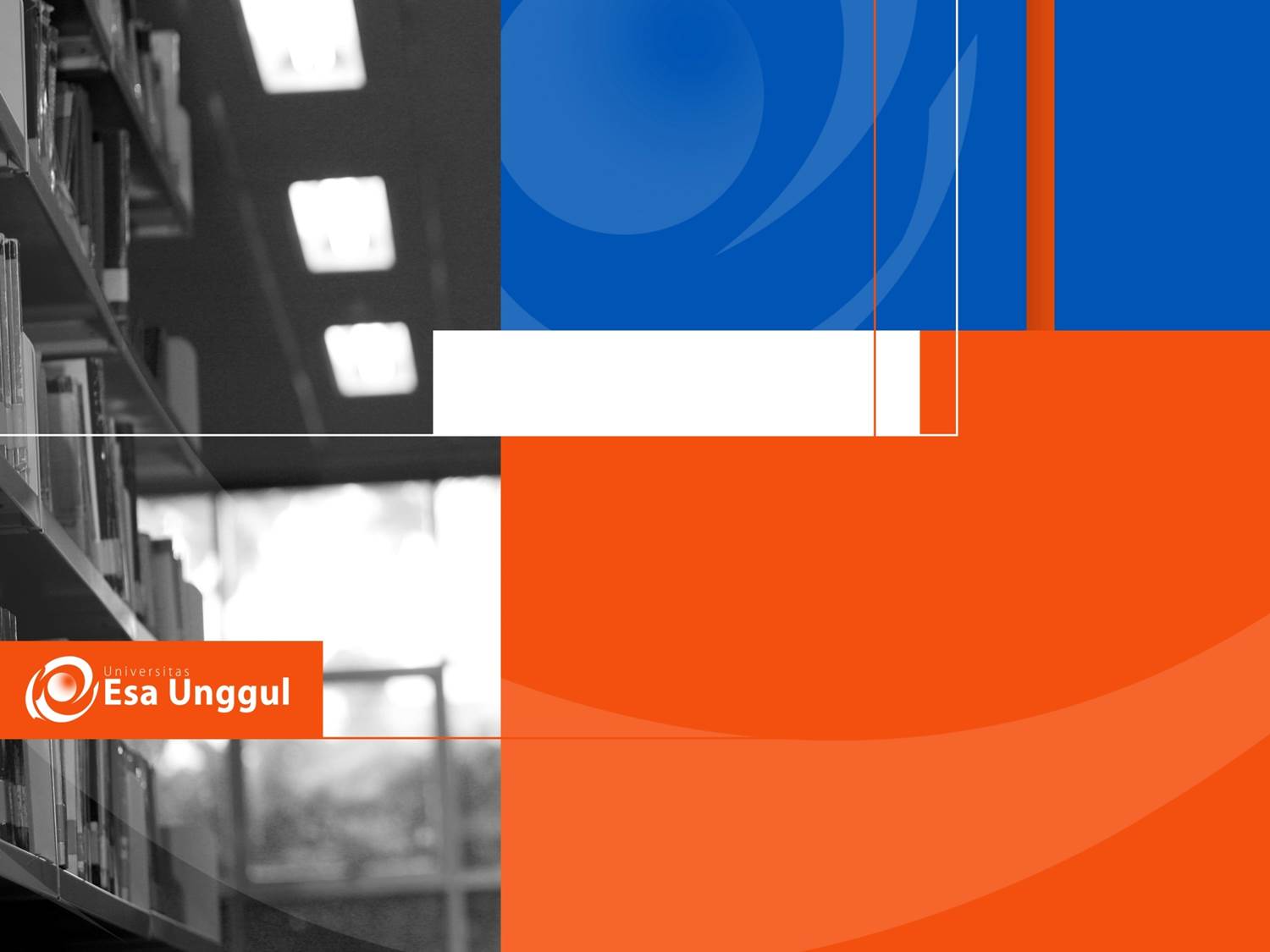 OUTLINE
Master Planning
Strategic Planning
Proses Perencanaan Induk (Master Planning)
3
Posisi Master Planning
Dalam urutan dari kecil ke besar/luas:
Ruang/kamar
Rumah/bangunan
Komplek bangunan
Kawasan
Kota
Region
Negara
Domain Arsitektur
Master planning
Domain PWK
Komplek bangunan
Kawasan
Kota
Domain Arsitektur
Master planning
Domain PWK
Master planning di bidang ARSITEKTUR mencakup: komplek bangunan dan kawasan.
Master planning di bidang PWK mencakup: kawasan dan kota (di Indonesia, secara umum, PWK sdh tdk lagi melakukan master planning)
Master Planning: Karakter Dasar
Pembuat keputusan= raja / penguasa/ otorita (dibantu oleh para ahli/ perencana)
Tingkat komprehensifitas relatif kurang 
Biasanya hasilnya: rencana fisik/ keruangan, rencana sangat rinci.
Model ini aslinya dari bidang arsitektur, atau bisa kita katakan “berangkat dari arsitektur”.
Master Planning: Berangkat dari Arsitektur
Master Planning biasa dilakukan oleh para arsitek dalam merancang (mendesain) kompleks bangunan atau kawasan.
Dari cara pandang arsitektur, kota/wilayah dianggap sebagai perluasan dari komplek bangunan.
Master Planning: Karakteristik Model
Hasil akhir berupa rancangan/desain fisik.
Diterapkan pada area (kawasan) yang mempunyai otoritas tunggal (berhak utk merancang/ merubah rancangan semua bangunan di area tsb.)
Otorita tsb sebagai penentu kebijakan rancangan, dibantu para perencana/perancang (yg biasanya terdiri dari para arsitek, ahli perancangan fisik).
Proses perencanaan dikembangkan dari proses perancangan arsitektural.
Master Planning: Analisis Non-Fisik
Analisis Non-fisik
Analisis (problem seeking): kajian problema/hal-hal yang mempengaruhi dan perlu diwadahi secara fisik
Mencakup, antara lain:
1.	Analisis persyaratan sosioekonomis dan politis.
2.	Analisis organisasional, dari segi: filsafat, tujuan, prosedur, struktur, komunikasi, SDM, dan tingkat percepatan perubahan.
3.	Kajian statistik, antara lain: penduduk, umurnya, macam pekerjaan, pendapatan.
4.	Analisis tuntutan pasar terhadap pelayanan.
5.	Analisis kendala, antara lain: hukum, dan biaya.
6.	Analisis lingkungan, antara lain: sosial, budaya, warisan pusaka (heritage).
Master Planning: Analisis Fisik
Pemrograman (programming): analisis pewadahan hasil analisis ke ruang fisik secara alokatif (macam ruang, interaksi antar ruang, dan rencana volume tiap ruang)
Analisis Fisik
Kebutuhan data mencakup, antara lain:
1.	Peraturan terkait lokasi/tapak
2.	Guna lahan sekitarnya dan nilainya, serta prediksinya ke masa depan
3.	Fasilitas yang ada dan layanan teknik yg tersedia
4.	Kepemilikan lahan
5.	Transportasi
6.	Iklim
7.	Geologi
8.	Ancaman bencana ke lokasi/tapak.
Master Planning: Pengusulan rencana
Usulan rencana fisik (master plan)
Perancangan Fisik (designing): perancangan fisik berdasar macam ruang, interaksi, dan alokasinya.
Mencakup langkah-langkah, antara lain:
1.	Paparkan semua data lokasi/tapak
2.	Jabarkan implikasi program yg telah dirumuskan ke desain
3.	Rumuskan atribut desain sesuai tujuan desain
4.	Buat rancangan bentuk dan pengaturan ruang sesuai hal-hal tsb di atas (no. 2 dan 3).
5.	Ciptakan jaringan jalan mewadahi pergerakan akibat no. 2 dan 3 di atas
6.	Pilih sistem struktur dan layanan utilitas (dari beberapa kemungkinan).
STRATEGIC PLANNING
12
ASAL USUL PERENCANAAN STRATEGIS
MAKSUD PERENCANAAN STRATEGIS
Proses sistematis
Identifikasi tahapan analisis dan pengambilan keputusan
Kepastian dalam pencapaian hasil dan tujuan
Perencanaan strategis sebagai proses sistematis dan formulasi strategi
Mempertimbangkan pedoman yang ada dalam melakukan analisis untuk hasil perencanaan jangka panjang
Perencanaan jangka panjang
Acuan yang jelas
Tahapan dalam pencapaian hasil dan tujuan
PERBEDAAN PERENCANAAN KOMPREHENSIF DAN PERENCANAAN STRATEGIS
SIFAT-SIFAT PERENCANAN STRATEGIS
Lebih berorientasi ke tindakan, hasil, dan implementasi
Partisipasi lebih luas dan beragam
Kajian lingkungan eksternal yang lebih luas (peluang dan ncaman)
Perilaku kompetitif (bersaing)
Kajian lingkungan internal: kekuatan dan kelemahan dalam konteks peluang dan tantangan/ancaman
PROSES PERENCANAAN STRATEGIS
Penyusunan rencana strategis
Penyusunan progam
Penilaian eksternal
Implementasi
Opportunities, threats
Program/kegiatan
Visi, misi, nilai-nilai
Strategi
-strategi
Isu strategis
Strengths, weaknesses
Penilaian eksternal
Monitoring dan Evaluasi
CONTOH VARIASI PROSES PERENCANAAN
Vission
Strategies
Long term
Analisis lingkungan internal
Analisis lingkungan eksteral
Masukan balik
(feed back
Monitoring 
dan Evaluasi
Tindakan/Kegiatan
PENGERTIAN BAGIAN PROSES PERENCANAAN STRATEGIS
VISI: seperti apa gambaran masa depan; seperti apa kondisi yang kita kejar masa depan
MISI: apa yang perlu kita kerjakan untuk mencapai visi tersebut
 Sebuah visi merupakan gambaran sukses masa depan
Sebuah visi aka terbentuk jika kita berpikir cukup jauh ke depan untuk menyadari adanya tantangan yang dapat dihadap dengan persiapan dari sekarang
Visi akan menjadi berarti jika memenuhi kriteria berikut:
A vision engages the heart and the spirit
… leads toward a worthwhile goal
… gives meaning to an effort
… is simple
… is attainable
… can change over time
We need a vision because it:
 Motivates by concrete pictures of a better life in the area
 Focuses on results first- rather than on ways and means of achieving them
 Helps to check on what needs to be done to achieve these results
ANALISIS LINGKUNGAN EXTERNAL: mengkaji peluang dan acaman yang ada di lingkungan di luar (sifat bersaing: memanfaatkan peluang dan antisipasi ancaman)
ANALISIS LINGKUNGAN INTERNAL: mengkaji kekuatan dan kelemahan diri kita (kenali diri sendiri: memanfaatkan kekuatan dan pertimbangan kelemahan)
ISU STRATEGIS: masalah utama dan diprioritaskan untuk diatasi
 Tidak semua isu/masalah perlu kita prioritaskan untuk diatasi
Seringkali disebut juga sebagai faktor kunci keberhasilan
STRATEGI: pilar-pilar cara atau langkah-langkah sebagai bagian dari menjalankan misi untuk mencapai visi
 Seringkali mencakup tujuan, kebijakan, dan program
TUGAS
Kaitkan dan jelaskan tipe perencanaan master planning dan strategic planning dengan dokumen perencanaan di Indonesia
terimakasih